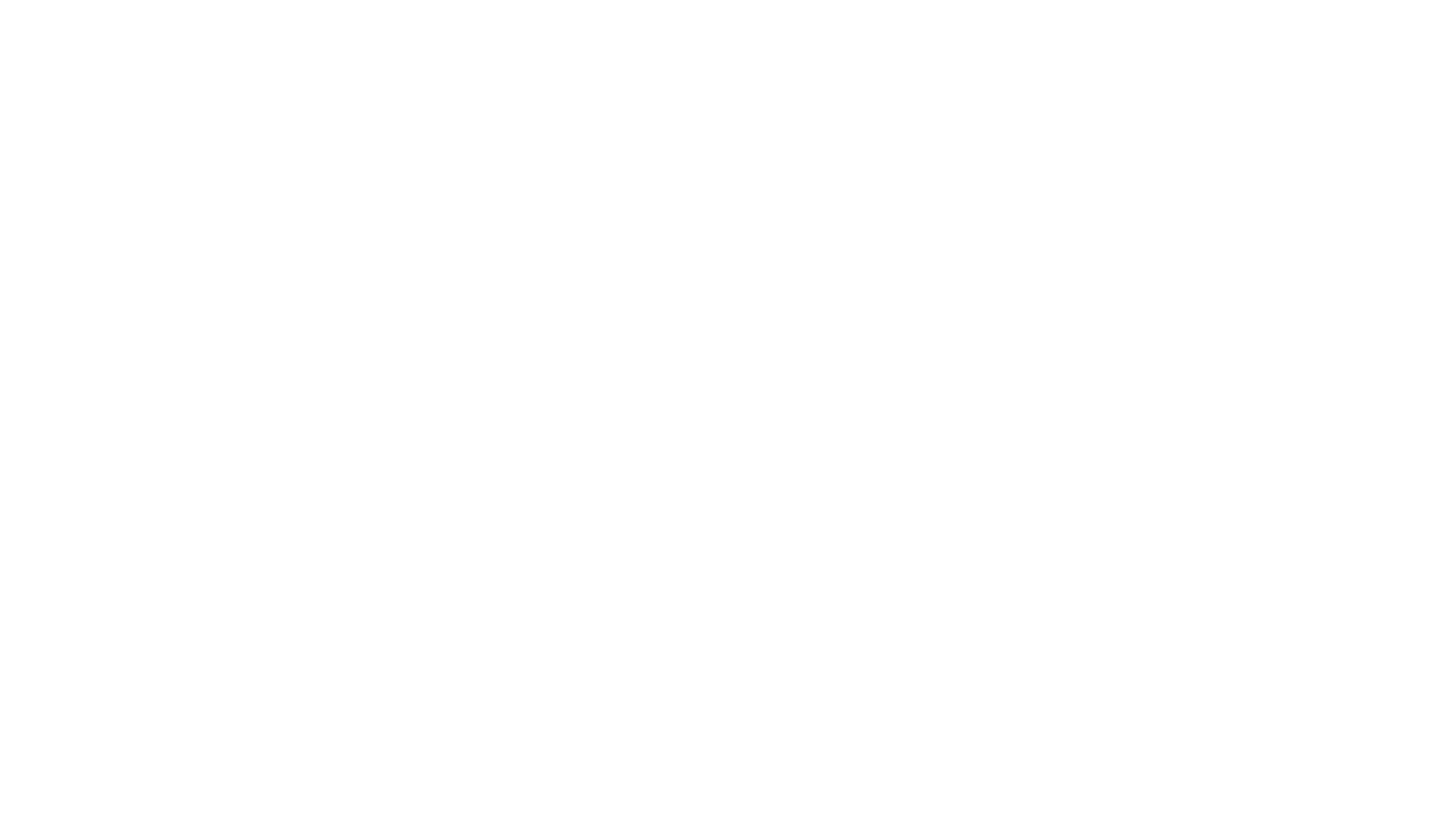 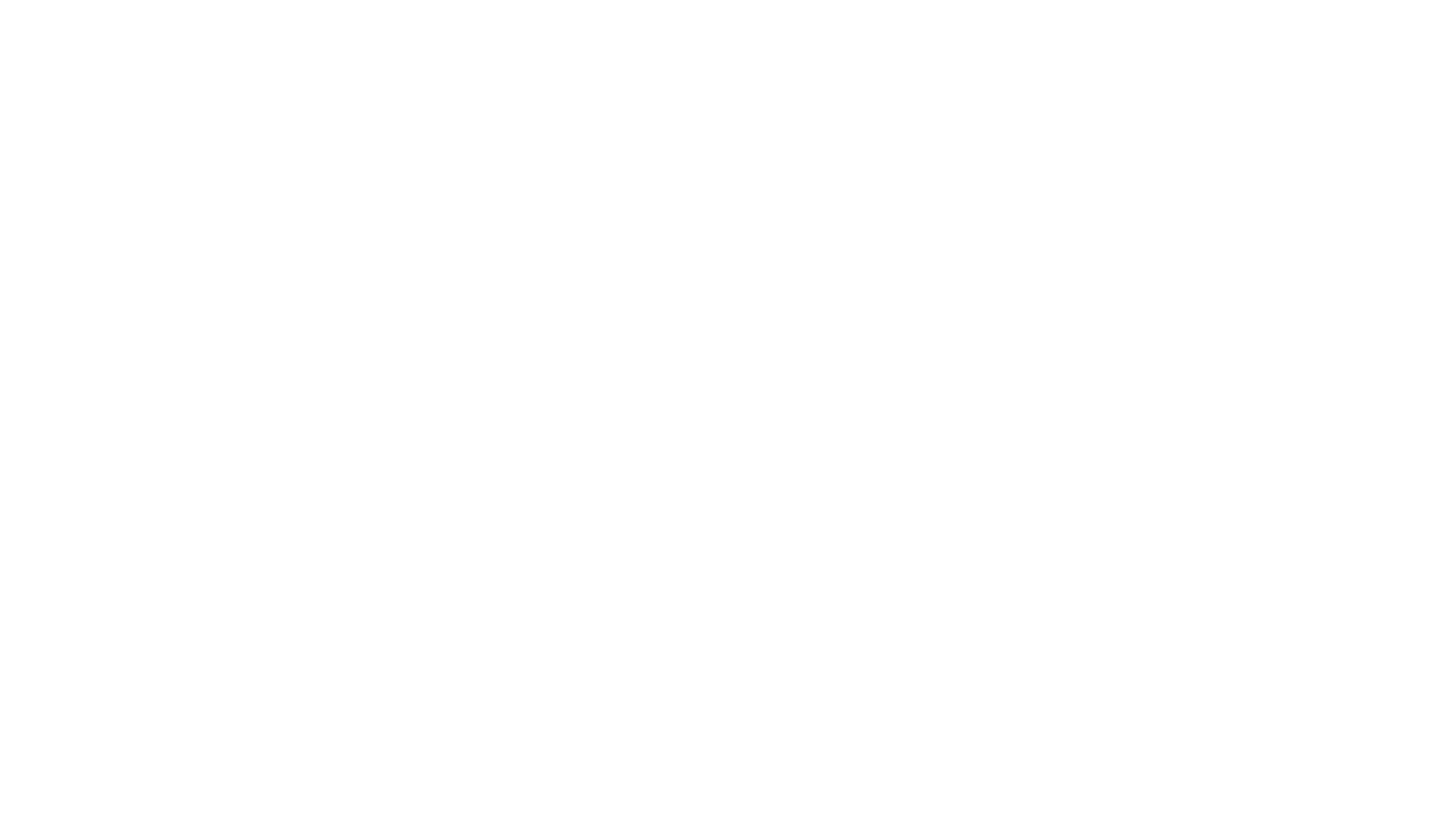 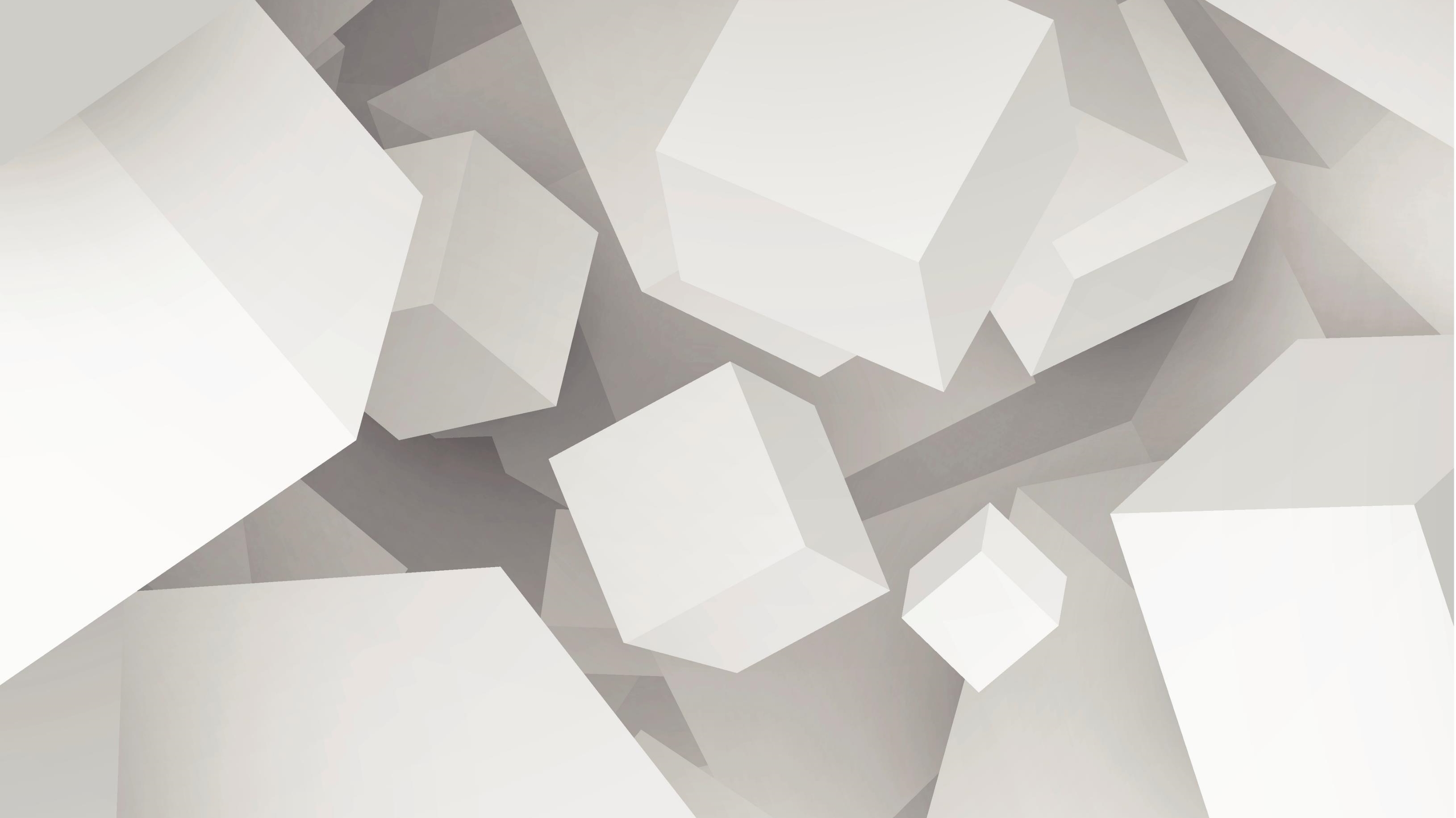 Dip. Laura Imelda Pérez segura 
Ricardo palma 
Isabel de león
Gonzalo Macedo Martín del Campo
PRAGMATISMO
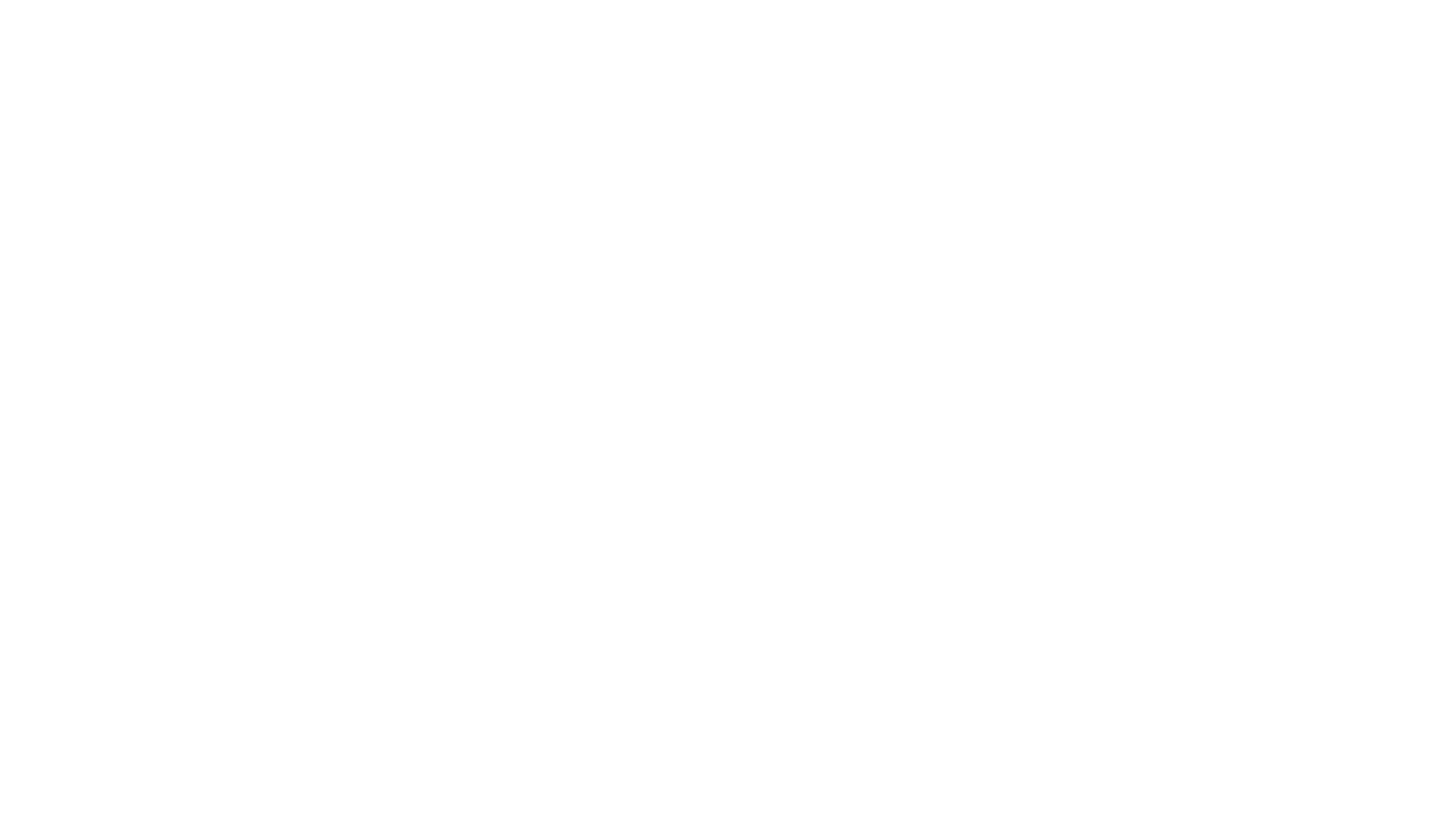 Qué es?
Corriente filosófica iniciada a finales del siglo XIX a raíz de la denominada «máxima pragmática», propuesta por el lógico y científico norteamericano Charles S. Peirce. Propugna que la validez de cualquier concepto debe basarse en los efectos experimentales del mismo, en sus consecuencias para la conducta. 
“Todavía puede obtenerse un grado mayor de claridad de pensamiento recordando que el único fin último para el que los hechos prácticos a los que dirige la atención pueden ser útiles es para proseguir el desarrollo de la razonabilidad concreta; de manera que el significado del concepto no reside en absoluto en ninguna reacción individual, sino en la manera en que esas reacciones contribuyen a ese desarrollo (Peirce, CP 5.4, 1902)”
Charles Morris señala en su libro The Pragmatic Movement in American Philosophy (1970) cuatro factores históricos que influyeron en el surgimiento del pragmatismo: el auge del método científico, la fuerza del empirismo en la filosofía, la aceptación de la evolución biológica y la aceptación de los ideales de la América democrática.
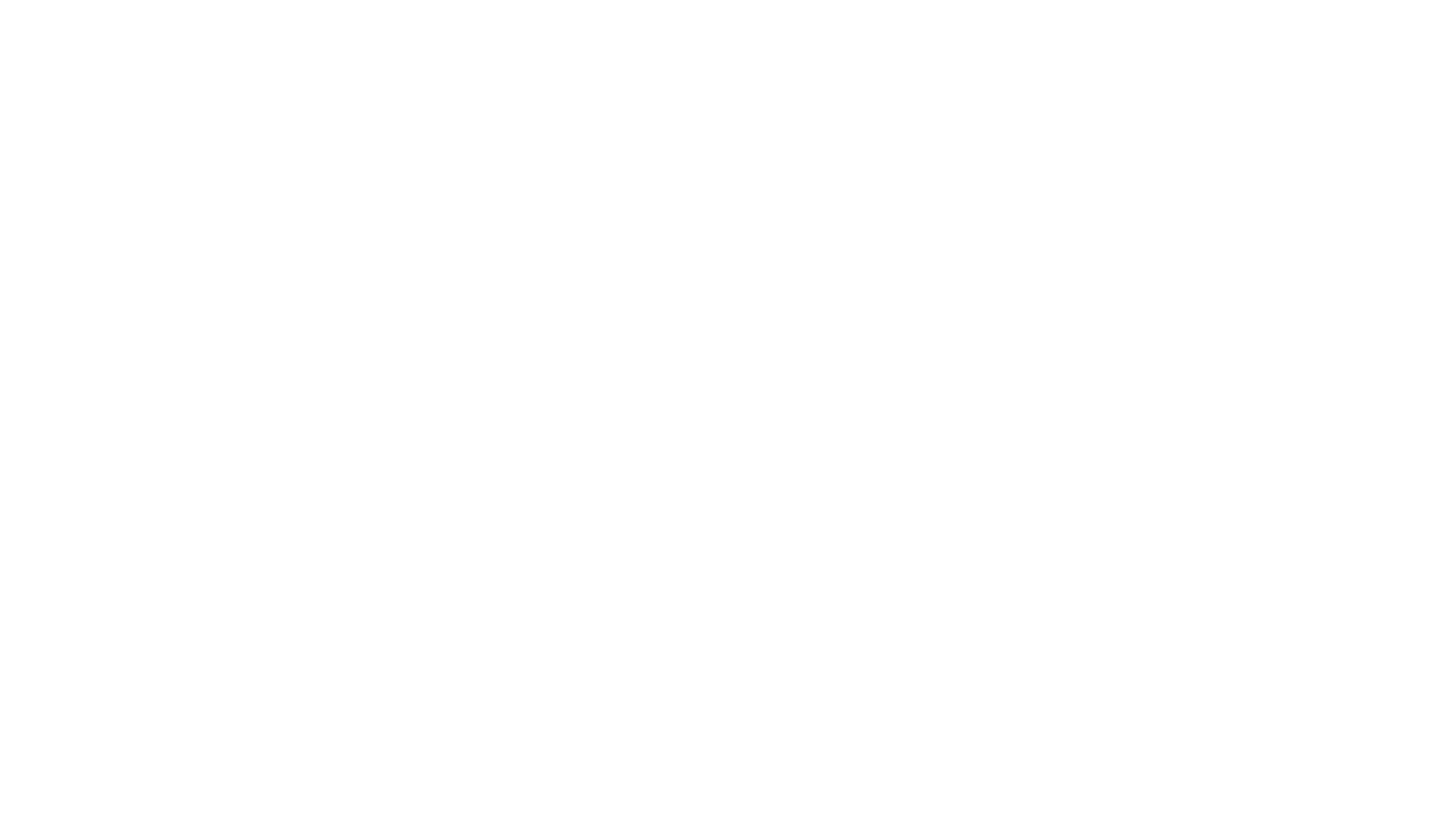 Definiciones
Encyclopedia Britannica. El pragmatismo, nos dice, es una “Escuela de filosofía dominante en Estados Unidos basada en el principio de que la utilidad, la practicidad y el buen funcionamiento de las ideas son los criterios para aceptarlas.” 
Diccionario on-line MerriamWebster, dice: “Movimiento americano de filosofía fundado por Charles Sanders Peirce y William James caracterizado por las doctrinas de que el significado de las concepciones se debe buscar en las repercusiones prácticas, de que la función del pensamiento es guiar la acción y de que la verdad se debe examinar preeminentemente por medio de las consecuencias prácticas de la creencia.
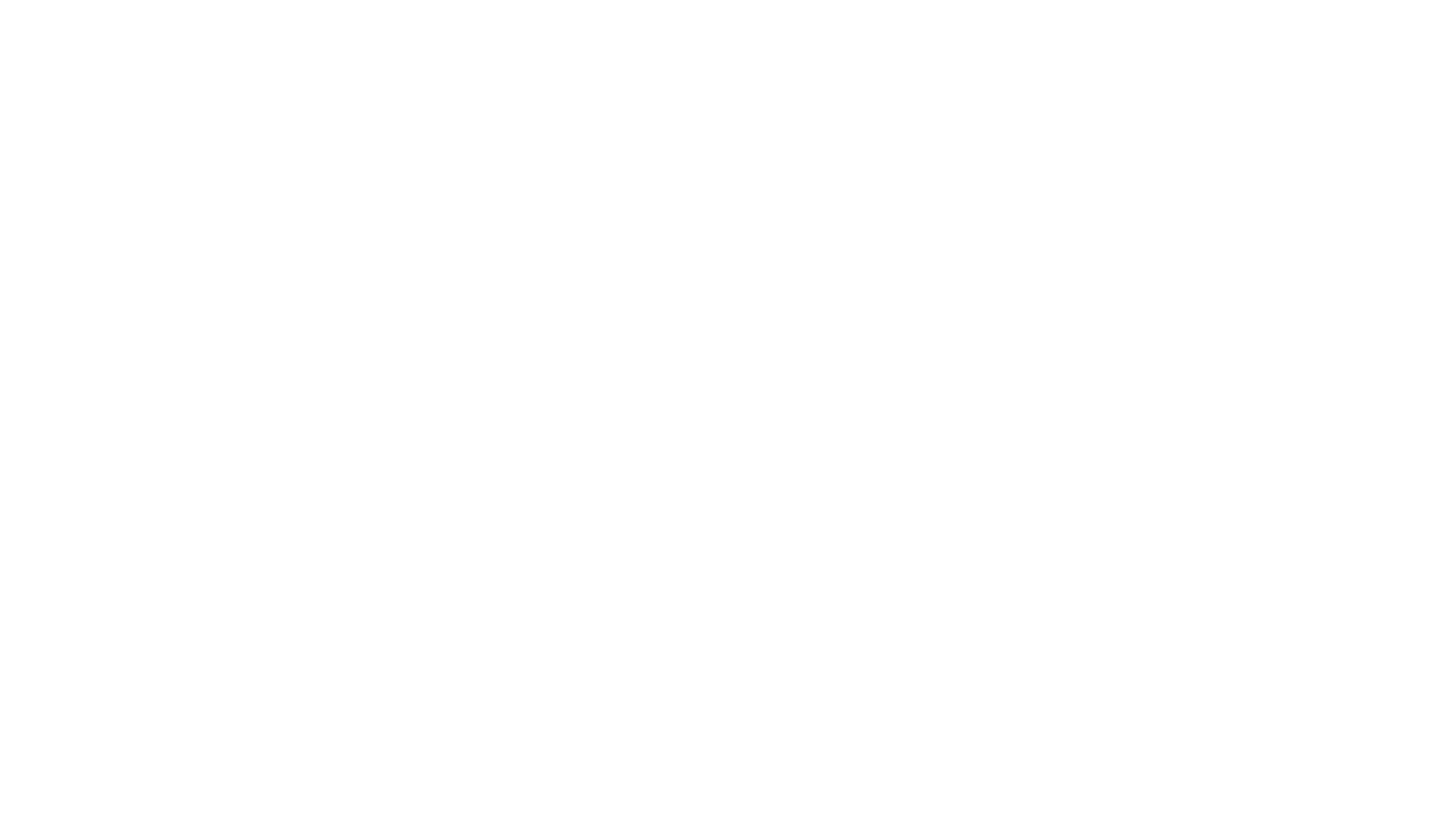 características Principales
Comprende una pluralidad de doctrinas que, aunque encierran características comunes, tienen también una gran diversidad: desde una forma más metafísica (sostenida por autores como James o Schiller) hasta una forma más metodológica (sostenida por Peirce, Mead y Dewey entre otros). 
Schiller decía que hay tantos pragmatismos como pragmatistas. De hecho, la relación de los pragmatistas entre sí se parece más a la diversidad propia de una familia que a un cuerpo homogéneo de doctrinas y vocabularios compartidos. Podría decirse que no hay una esencia pragmatista, sino una serie de características de las que unos toman unas y otros toman otras.
El pragmatismo tiene que ver con lo práctico en el sentido de lo que es experimental o capaz de ser probado en la acción, de aquello que puede afectar a la conducta, a la acción voluntaria autocontrolada, esto es, controlada por la deliberación adecuada; el pragmatismo tiene que ver con la conducta imbuida de razón; tiene que ver con el modo en que el conocimiento se relaciona con el propósito.
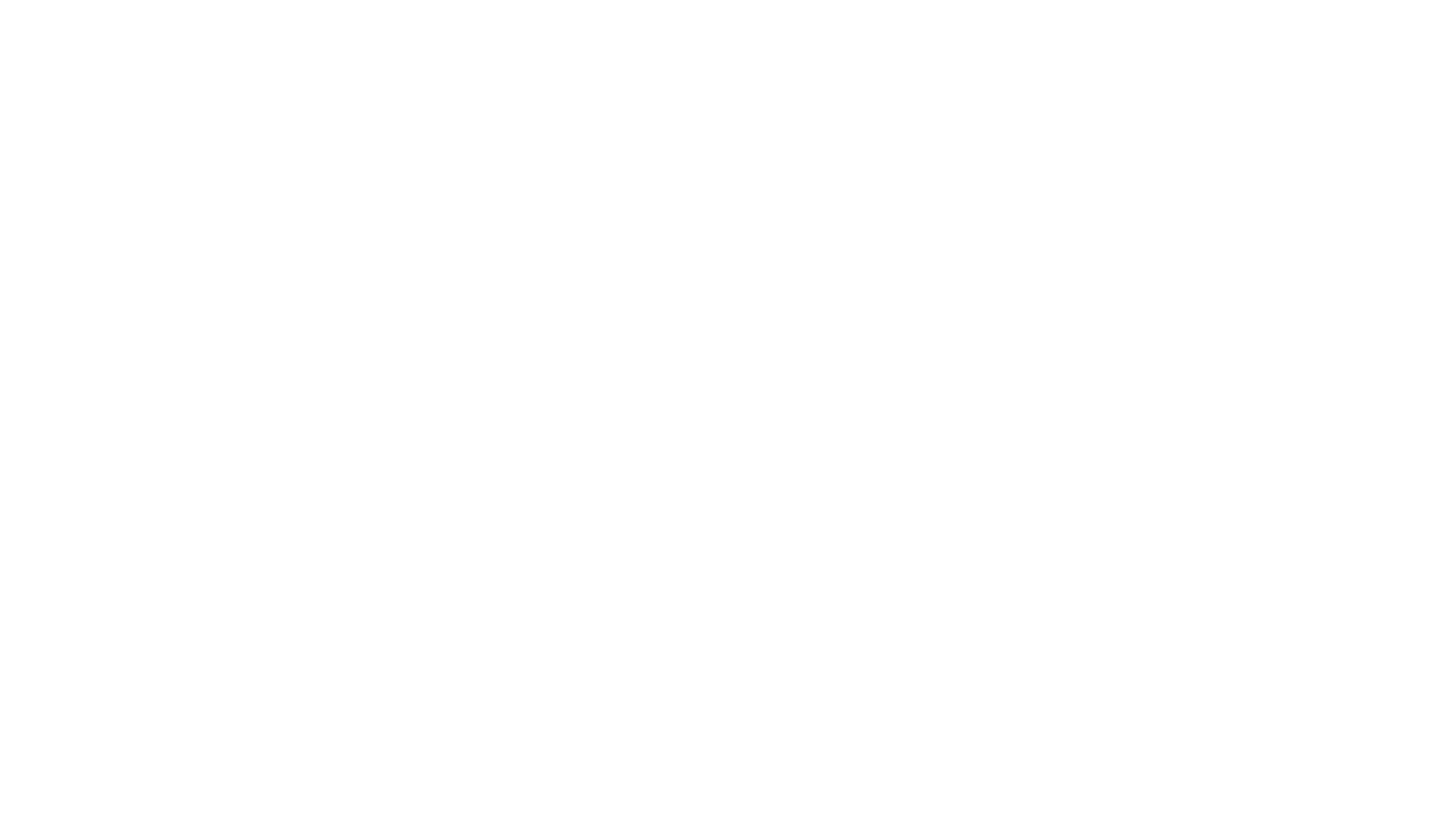 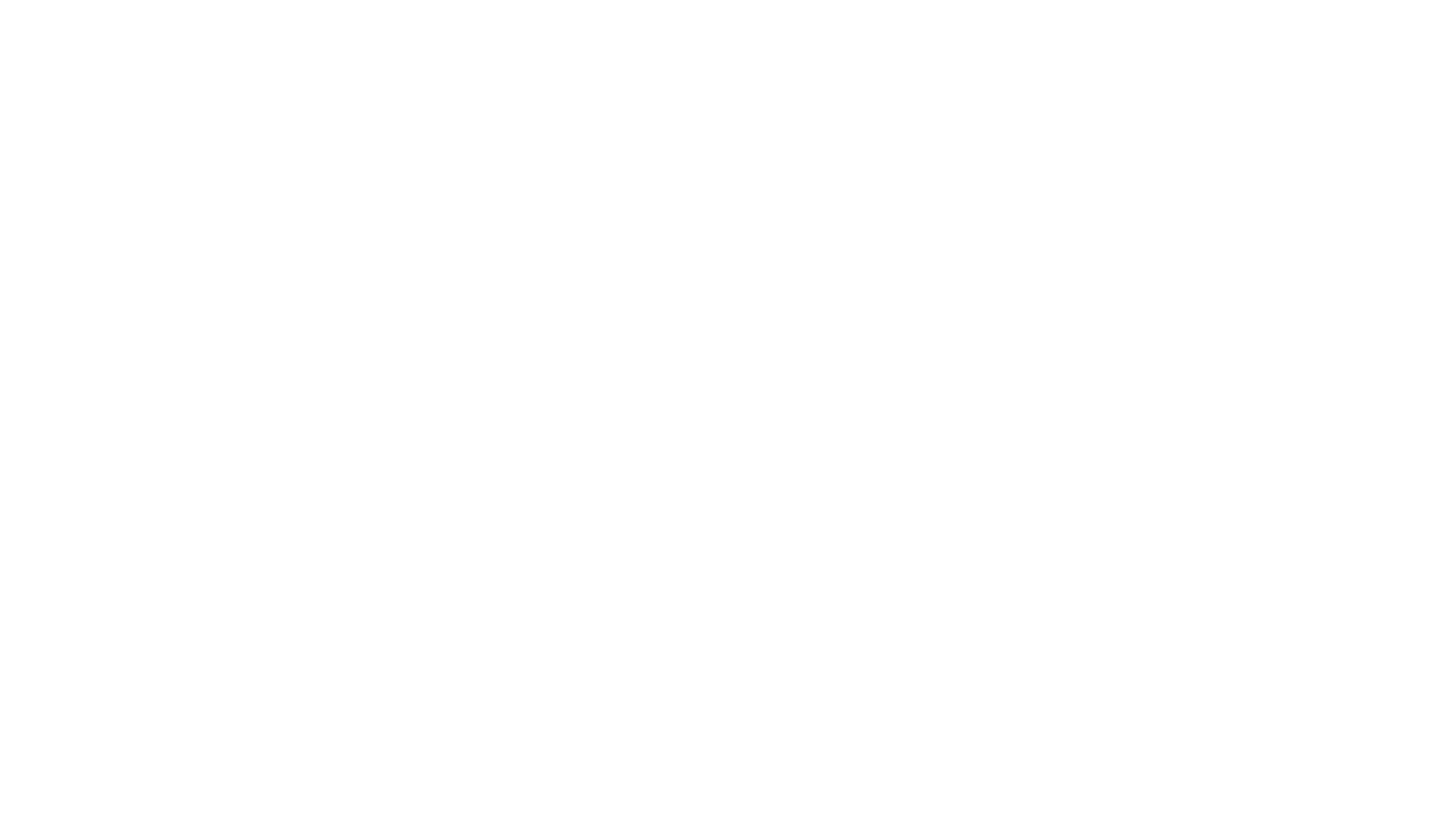 Representantes
Fuente: Barrena, Sara (2014). El Pragmatismo. Factótum 12, pp 1-18
http://www.revistafactotum.com/revista/f_12/articulos/Factotum_12_1_Sara_Barrena.pdf